A worked example of matching-adjusted indirect comparison using Stata
Eric Barrette, Tim Hanson
August 1, 2024
Eric Barrette, PhD
Background
Motivation
Industry, regulators, and payers have growing interest in comparing treatments that have not been directly compared in trials (e.g., trials of drugs B vs A and C vs A but B vs C)
Method of indirect comparison using aggregate data and results from both trials are available (Bucher et al. 1997)
Related to approaches used in network meta-analysis
What if individual patient data (IPD) was available?
Likely IPD is available for one of the treatments - unlikely IPD is available for both
If IPD is available for both trials other observational methods can be applied
Matched Adjusted Indirect Comparison (Signorovitch et al. 2010) uses available IPD 
Re-weight IPD so average (and higher moment) characteristics match the aggregate characteristics of other treatment and then compare outcomes between balanced populations
Intuition: Assume re-weighting patients in the trial with IPD by their odds of having been enrolled in the trial without IPD
Numerous assessments, advances, applications, have been published since
2
Stata MAIC example   | August 1, 2024   |   Stata Conference 2024
Background
Methods overview
3
Stata MAIC example   | August 1, 2024   |   Stata Conference 2024
Background
Applications
Indirect comparisons are a key component of drug development plans and support defining product “value” because they enable therapies used in clinical practice and new therapies to be compared indirectly when there is a lack of head-to-head randomized controlled trials
Acceptance by regulatory and HTA bodies varies but inclusion of MAIC in submissions is increasing
A 2019 search of NICE website found 21 appraisals including MAIC between 2014–2019 – 17 from 2017 or later 
Source: https://ispor.confex.com/ispor/euro2019/meetingapp.cgi/Paper/97251 
Review of CADTH technology assessments found 22 MAIC analyses between 2016 and 2022
Source: https://www.valueinhealthjournal.com/article/S1098-3015%2821%2902789-3/fulltext  
As a Stata user, how can I perform MAIC analyses?
Likely to come up in my role in Health Economics and Outcomes Research for HTA submissions and possibly other types of regulatory submissions
Need to be able QC other work – can review code and parallel code
4
Stata MAIC example   | August 1, 2024   |   Stata Conference 2024
MAIC in statistical software
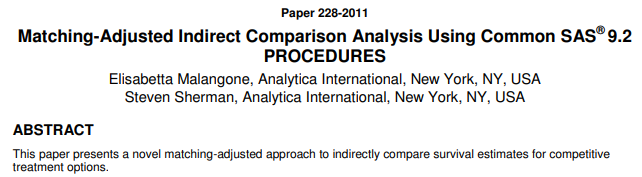 Example SAS code (2011):
Source: https://support.sas.com/resources/papers/proceedings11/228-2011.pdf
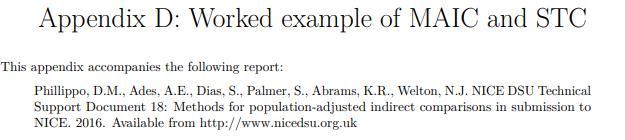 Worked example in R (2016):
Source: https://research-information.bris.ac.uk/ws/portalfiles/portal/94868465/Appendix_D_Worked_example_of_MAIC_and_STC.pdf
Where is the Stata package?
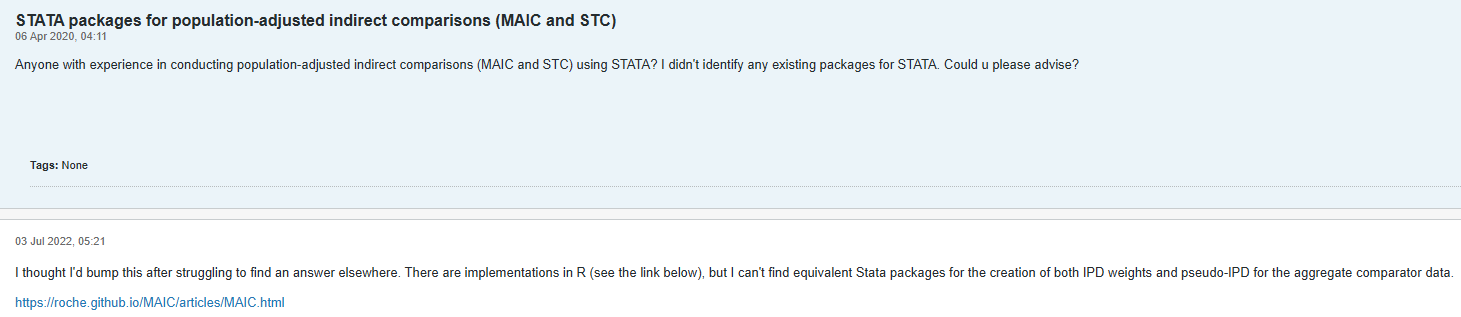 (2020)
(2022)
Source: https://www.statalist.org/forums/forum/general-stata-discussion/general/1544952-stata-packages-for-population-adjusted-indirect-comparisons-maic-and-stc
5
Stata MAIC example   | August 1, 2024   |   Stata Conference 2024
Worked example
Data
Simulate data for two trials – A vs B and A vs C:
2 variables: age and gender - age is an effect modifier and gender a prognostic variable
The AB trial (N(AB) = 500): ages 45 to 75, 64% females
The AC trial (N(AC) = 300): ages 45 to 55, 80% females
Data for the AC trial is aggregated (as if it were reported in a publication)
The MAIC uses IPD of AB trial and aggregate AC data to compare B to C
Mean (SD) age = 49.80667 (3.082363)
Generate simulated data from Phillippo et al. (2016) using R code provided in appendix
R code includes the seed value allowing for exact replication of data for a direct test of Stata vs R
Can simulated data with the same parameters in Stata but not the exact same data
Source: Phillippo, D.M., Ades, A.E., Dias, S., Palmer, S., Abrams, K.R., Welton, N.J. NICE DSU Technical Support Document 18: Methods for population-adjusted indirect comparisons in submission to NICE. Appendix D. 2016. Available from http://www.nicedsu.org.uk
6
Stata MAIC example   | August 1, 2024   |   Stata Conference 2024
Solving the optimization problem using MATA
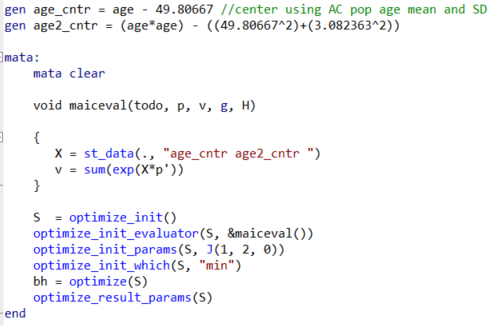 objfn <- function(a1, X){
	sum(exp(X %*% a1))
}

gradfn <- function(a1, X){
	colSums(sweep(X, 1, exp(X %*% a1), "*"))
}

X.EM.0 <- sweep(with(AB.IPD, cbind(age, age^2)), 2, 
	with(AC.AgD, c(age.mean, age.mean^2 + age.sd^2)), '-’)

print(opt1 <- optim(par = c(0,0), fn = objfn, gr = gradfn, 
	X = X.EM.0, method = "BFGS"))
a1 <- opt1$par
wt <- exp(X.EM.0 %*% a1)
wt.rs <- (wt / sum(wt)) * N_AB # rescaled weight
sum(wt)^2/sum(wt^2) 
AB.IPD %>% 
   mutate(wt) %>%
summarise(age.mean = weighted.mean(age, wt), 
	age.sd = sqrt(sum(wt / sum(wt) * (age - age.mean)^2))
) 
AC.AgD[, c("age.mean", "age.sd")]
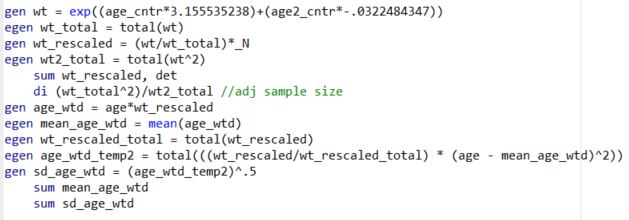 Source: Phillippo, D.M., Ades, A.E., Dias, S., Palmer, S., Abrams, K.R., Welton, N.J. NICE DSU Technical Support Document 18: Methods for population-adjusted indirect comparisons in submission to NICE. Appendix D. 2016. Available from http://www.nicedsu.org.uk
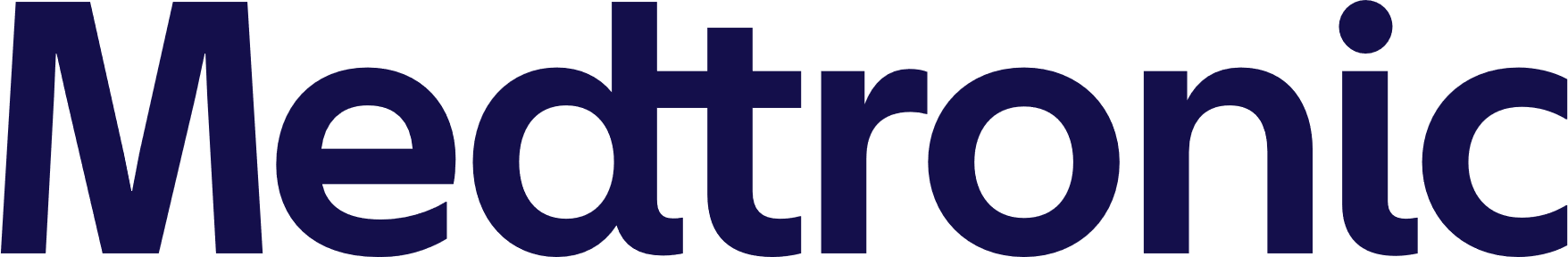 7
Stata MAIC example   | August 1, 2024   |   Stata Conference 2024
Comparing R and Stata results
Outputs
Stata
R
2)
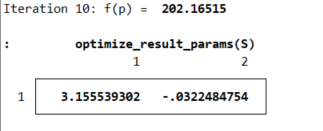 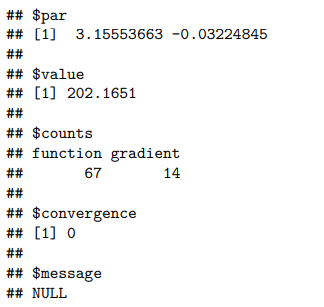 1. Parameter estimates
1)
2)
2. Objective function value at minimum
1)
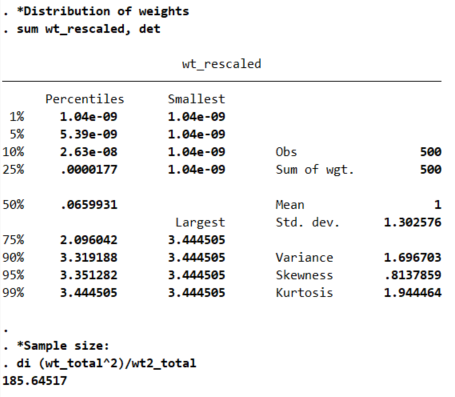 3a)
3b)
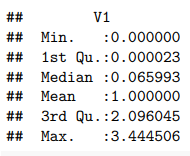 3c)
3a)
3. Distribution of rescaled weights
3b)
3c)
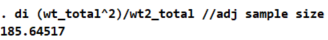 4)
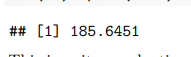 4. Adjusted sample size
4)
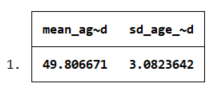 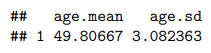 5. Weighed population summary stats
5)
5)
Source: Phillippo, D.M., Ades, A.E., Dias, S., Palmer, S., Abrams, K.R., Welton, N.J. NICE DSU Technical Support Document 18: Methods for population-adjusted indirect comparisons in submission to NICE. Appendix D. 2016. Available from http://www.nicedsu.org.uk
8
Stata MAIC example   | August 1, 2024   |   Stata Conference 2024
An aside
Balancing population characteristics sounds like entropy balancing?
Yes. In fact, entropy balancing is another approach that yields same weights: Phillippo DM, Dias S, Ades AE, Welton NJ. Equivalence of entropy balancing and the method of moments for matching-adjusted indirect comparison. Res Synth Methods. 2020 Jul;11(4):568-572.  
Stata has entropy balancing (ebalfit or ebalance) commands, and they can be adapted to MAIC:
Use centered population characteristics as targets
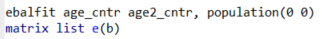 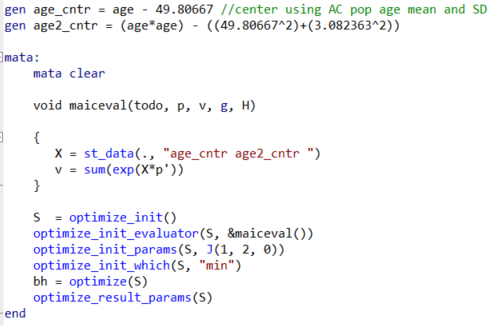 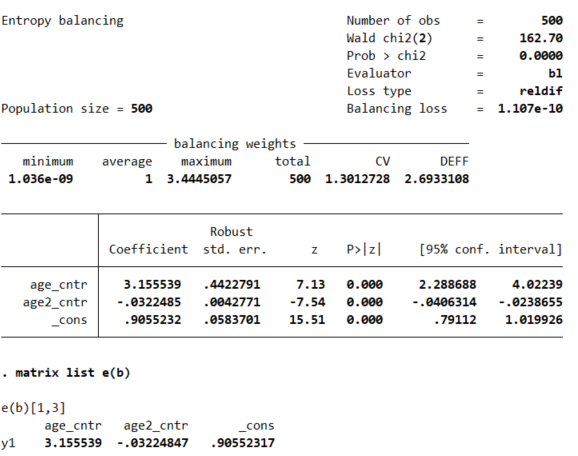 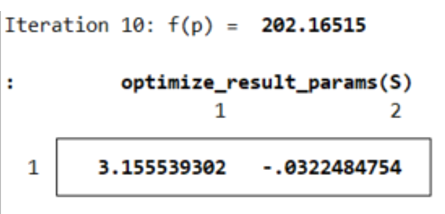 9
Stata MAIC example   | August 1, 2024   |   Stata Conference 2024
Indirect comparison: the relative effect of B vs A and B vs C in the AC population
R example
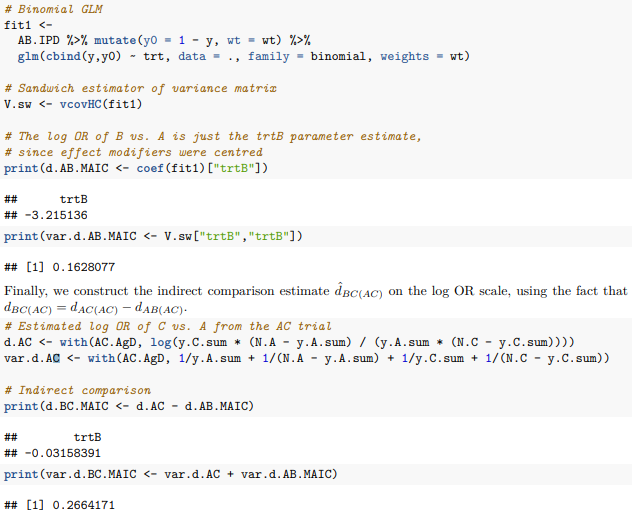 Source: Phillippo, D.M., Ades, A.E., Dias, S., Palmer, S., Abrams, K.R., Welton, N.J. NICE DSU Technical Support Document 18: Methods for population-adjusted indirect comparisons in submission to NICE. Appendix D. 2016. Available from http://www.nicedsu.org.uk
10
Stata MAIC example   | August 1, 2024   |   Stata Conference 2024
Indirect comparison: the relative effect of B vs A and B vs C in the AC population
Stata version
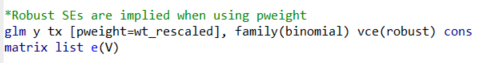 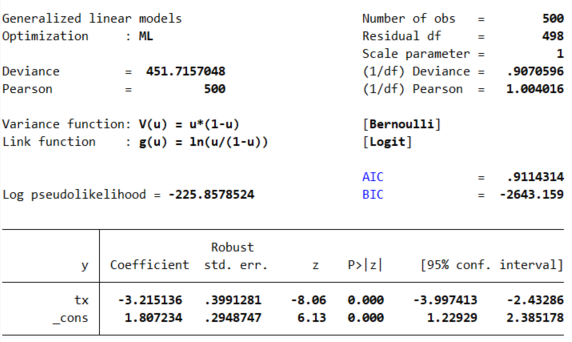 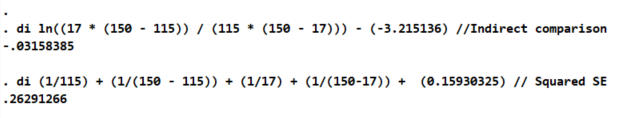 11
Stata MAIC example   | August 1, 2024   |   Stata Conference 2024
Another Aside: simulated treatment comparison worked example
An alternative approach to MAIC
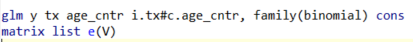 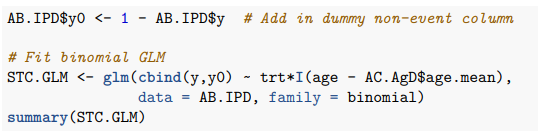 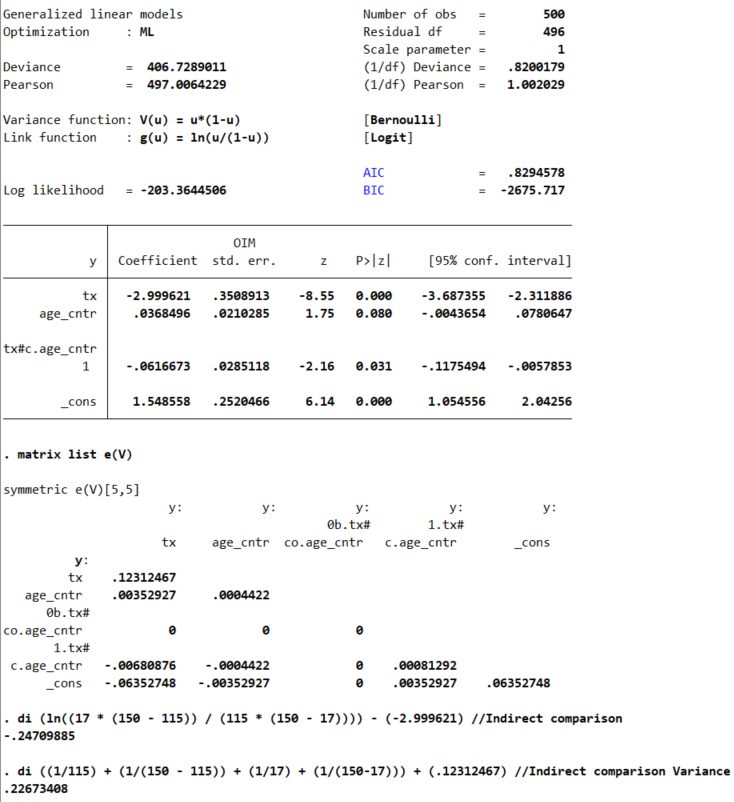 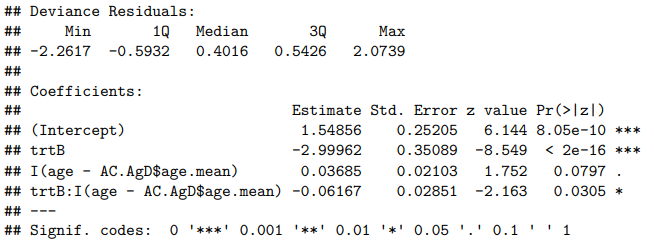 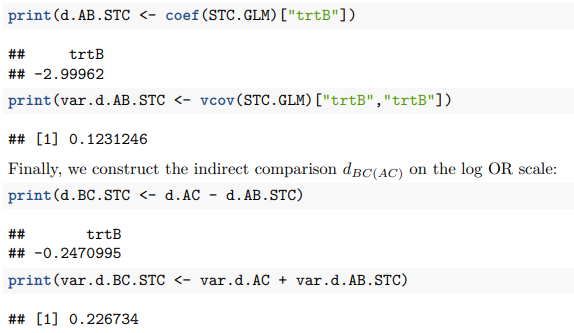 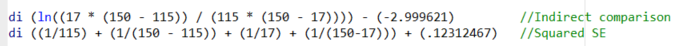 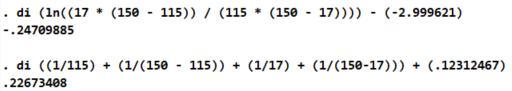 Source: Phillippo, D.M., Ades, A.E., Dias, S., Palmer, S., Abrams, K.R., Welton, N.J. NICE DSU Technical Support Document 18: Methods for population-adjusted indirect comparisons in submission to NICE. Appendix D. 2016. Available from http://www.nicedsu.org.uk
12
Stata MAIC example   | August 1, 2024   |   Stata Conference 2024
Comparison of indirect effect estimates
Indirect comparison estimates (95% CIs) by method and software
Note: the true effect size of B vs A is -2.885 and the true effect size of C vs B is -0.400
Source: Phillippo, D.M., Ades, A.E., Dias, S., Palmer, S., Abrams, K.R., Welton, N.J. NICE DSU Technical Support Document 18: Methods for population-adjusted indirect comparisons in submission to NICE. Appendix D. 2016. Available from http://www.nicedsu.org.uk
13
Stata MAIC example   | August 1, 2024   |   Stata Conference 2024
An application of MAIC
Using MATA approach in practice
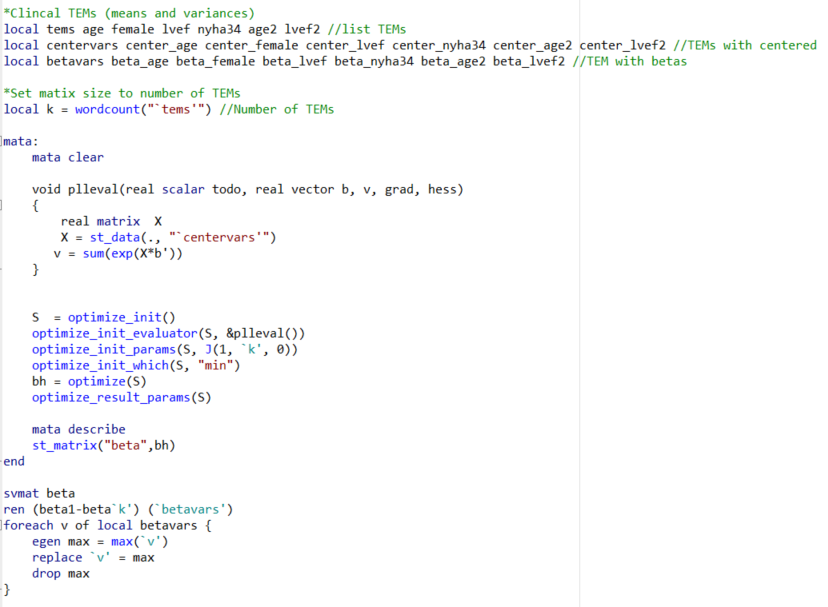 14
Stata MAIC example   | August 1, 2024   |   Stata Conference 2024
Where is the MAIC Stata command?
Do we need one?
Stata has the functionality to estimate the parameters needed for MAIC calculations in multiple ways with commands/packages that already exist (e.g., MATA, ebalfit, ebalance)
An MAIC specific command could help with the arithmetic of calculating weights and the indirect comparison of hazard ratios, odds ratios, etc. which was tedious and potentially error prone 
Maybe a Stata command will be available soon? 
From a 2023 Northern European Stata Conference presentation:
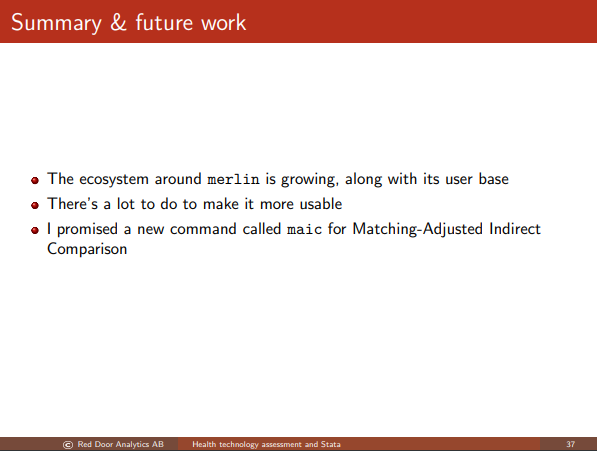 Source: https://www.stata.com/meeting/northern-european23/slides/Northern_Europe23_Crowther.pdf
15
Stata MAIC example   | August 1, 2024   |   Stata Conference 2024
Thank you
Eric Barrette, PhD
Senior Director, Health Economics and Outcomes Research 
Medtronic
eric.barrette@medtronic.com